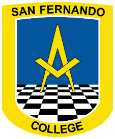 Contabilización de Operaciones Comerciales
San Fernando College  Anexo
Profesor: Daniel Almuna San Martin
Trabajo práctico a realizar, siguiendo las instrucciones:
Determinar los Totales de los Dèbitos y Crèditos.
Traspasar esos Totales a  Totales Iguales.
Determinar en cada cuenta, el tipo de saldo que tiene, ya sea Deudor o Acreedor. 
Determinar si el saldo de la cuenta es Activo, Pasivo, Perdida o Ganancia.
Determinar si el Resultado del Ejercicio es Perdida o Ganancia.
No olvidar que cada trabajo es con nota
Plazo para mandar ejercicio completo domingo 01-11-2020.
Si tienen dudas deben consultar, yo estaré atento.
Al correo daniel.almuna@hotmail.com
Cada ejercicio que hagan es evaluado, así que a trabajar a conciencia.
Si existen dudas deben llamarme al 993440010.
Sólo me hacen sonar el celular y yo los llamo.
Construyendo su propio futuro con conocimientos.
Si quieren mejorar sus notas realicen los ejercicios.
Trabajemos juntos para mejorar sus notas.